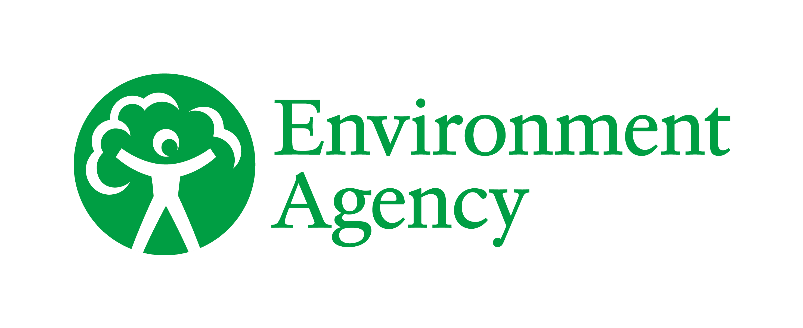 Teacher 
slide
Ensure you read the guidance before teaching the lesson
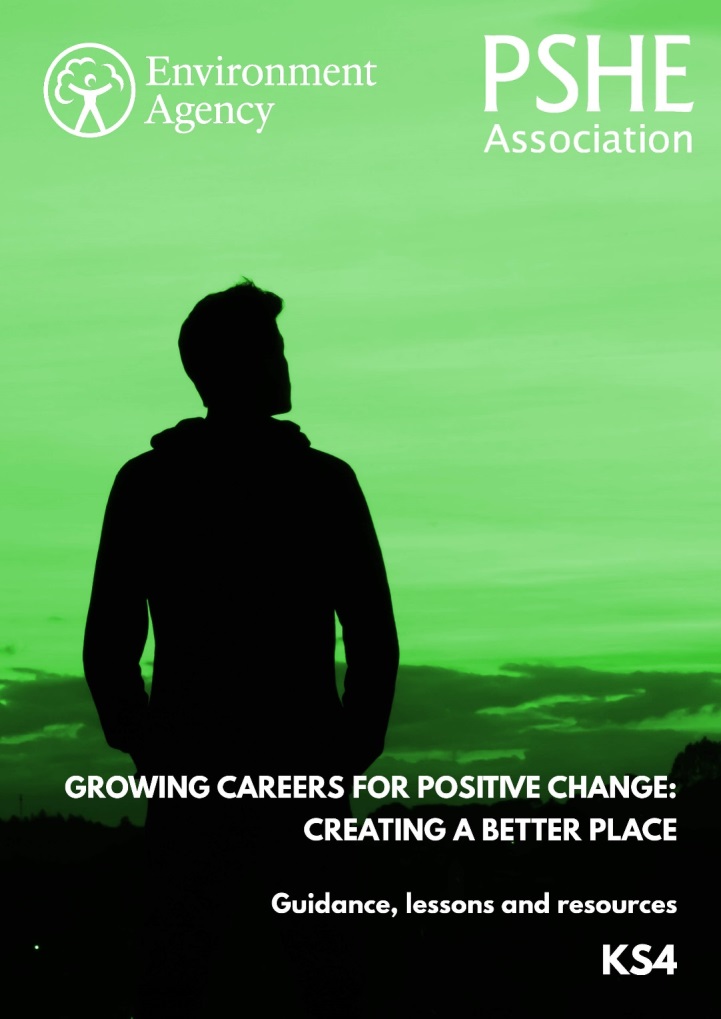 Growing Careers for Positive Change: Creating a better place

Identifying values and aligning actions
Teacher 
slide
Teacher 
slide
Background information for teachers
Background information for teachers
During adolescence young people experience increased independence and explore their own values.

Extrinsic (or materialistic) values include those based around financial success, image, popularity or status and often come at the cost of intrinsic values around self-acceptance, personal growth and community. When an individuals prioritisation of intrinsic values increase, their prioritisation of extrinsic values tends to decrease.

High prioritisation of extrinsic values has been linked to higher consumerism; higher levels of incurred debt; adverse affects of motivation towards work and education; lower personal and physical wellbeing; and ecologically damaging behaviours.

Career choice, including both the type of career an individual wishes to pursue and the organisations they choose to work with, is one of many ways they can act upon their values. An individuals values can also affect their decisions around their relationships and consumer choices.
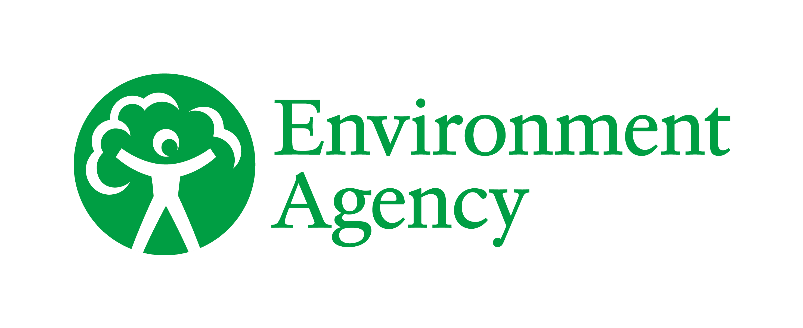 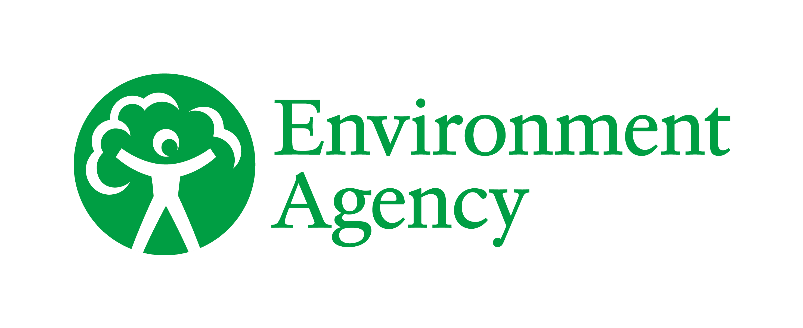 Growing careers for positive change: Creating a better placeLesson 1 – Showcasing personal strengths
Ground rules
We agree to…
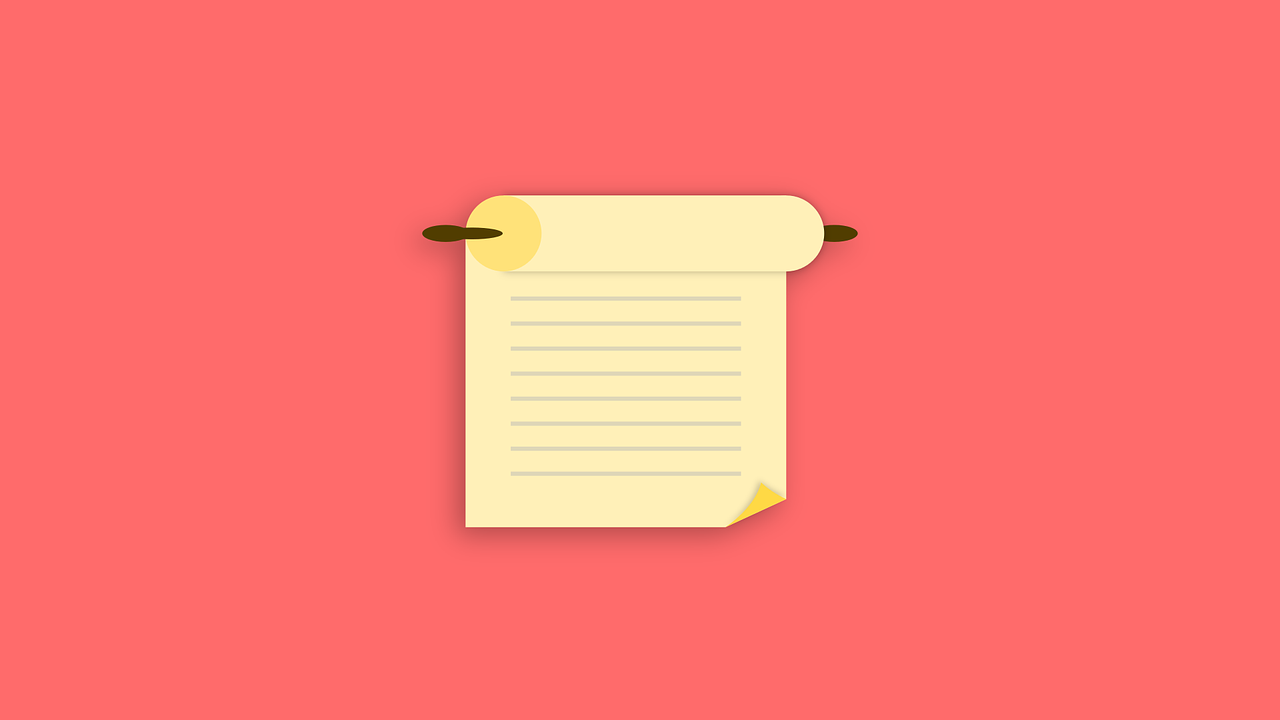 [Speaker Notes: Teacher Notes 
Use this slide to display your class agreement / ground rules for PSHE education lessons.  See Accompanying Teacher Guidance Notes (separate document).]
Learning outcomes and objectives
We are learning how people can align their actions with their values.

We will be able to:
 explain how holding and acting in line with intrinsic and extrinsic values can affect wellbeing.

evaluate how a person’s values impact their actions and goals.
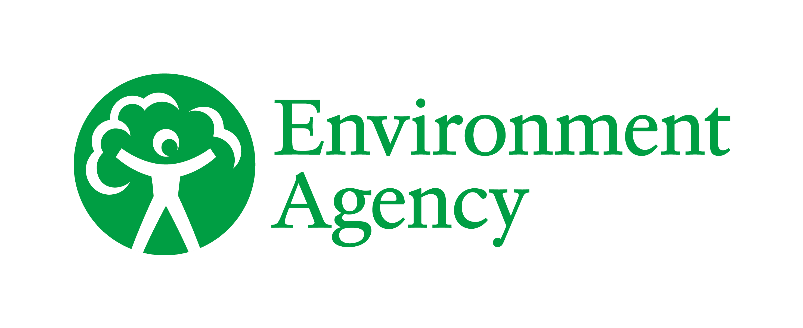 Diamond 9 – Values
Picture a person of about your age.

Which values are most important to them?

Arrange your values cards so that the values you think are more important are at the top and less important are at the bottom.
More important
Less important
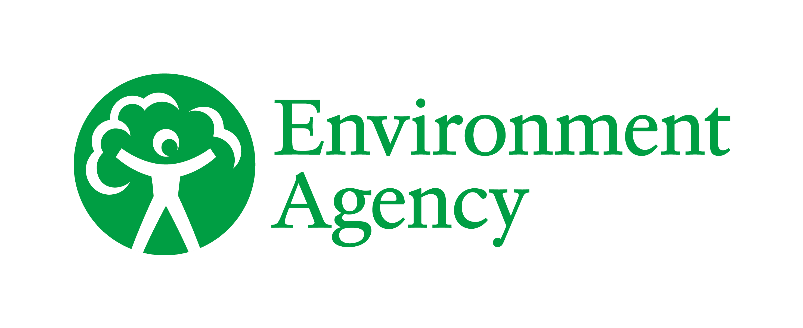 [Speaker Notes: Support: Ask students to choose the top three values for a young person of their age.]
Diamond 9 – Sharing with the class
Which value have you put at the top of your diamond 9?

Which value have you put at the bottom of your diamond 9?

Are there any similarities between your answers?
More important
Less important
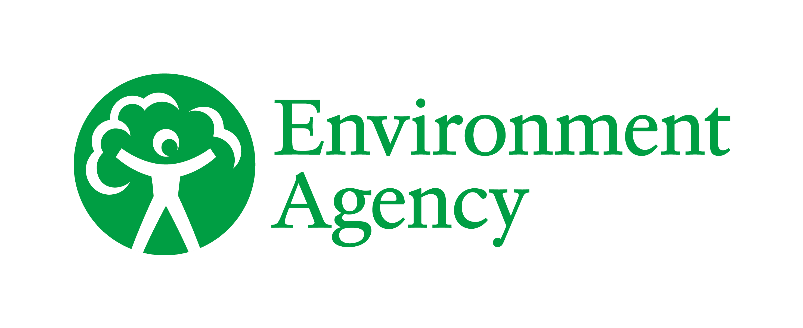 Personal values
Choose a character from the four options on your sheet.
Using your cards, create your diamond 9 of values for this character based on what you know about them.
Now choose a second character and using your cards to create a diamond 9 for this character.
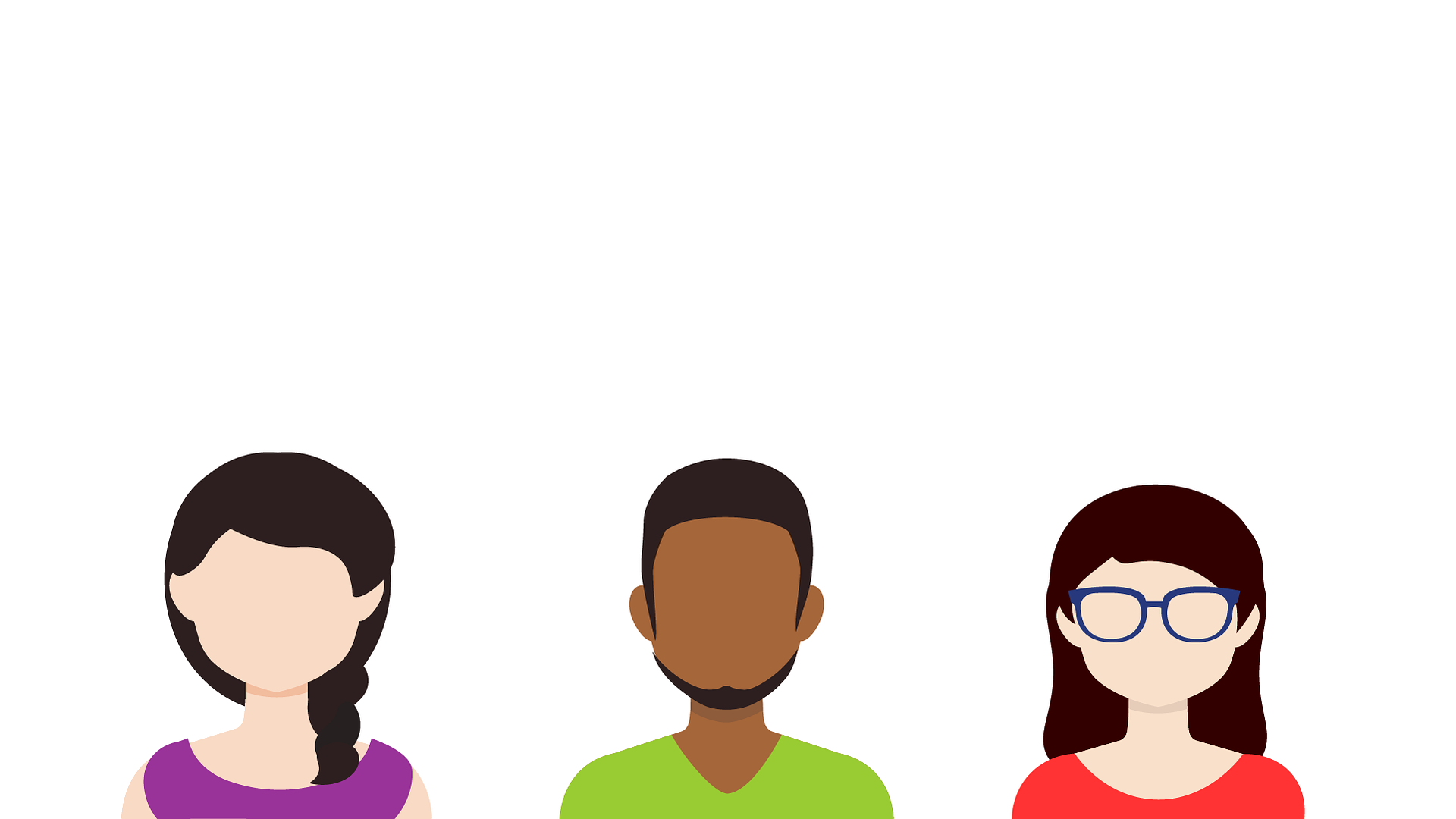 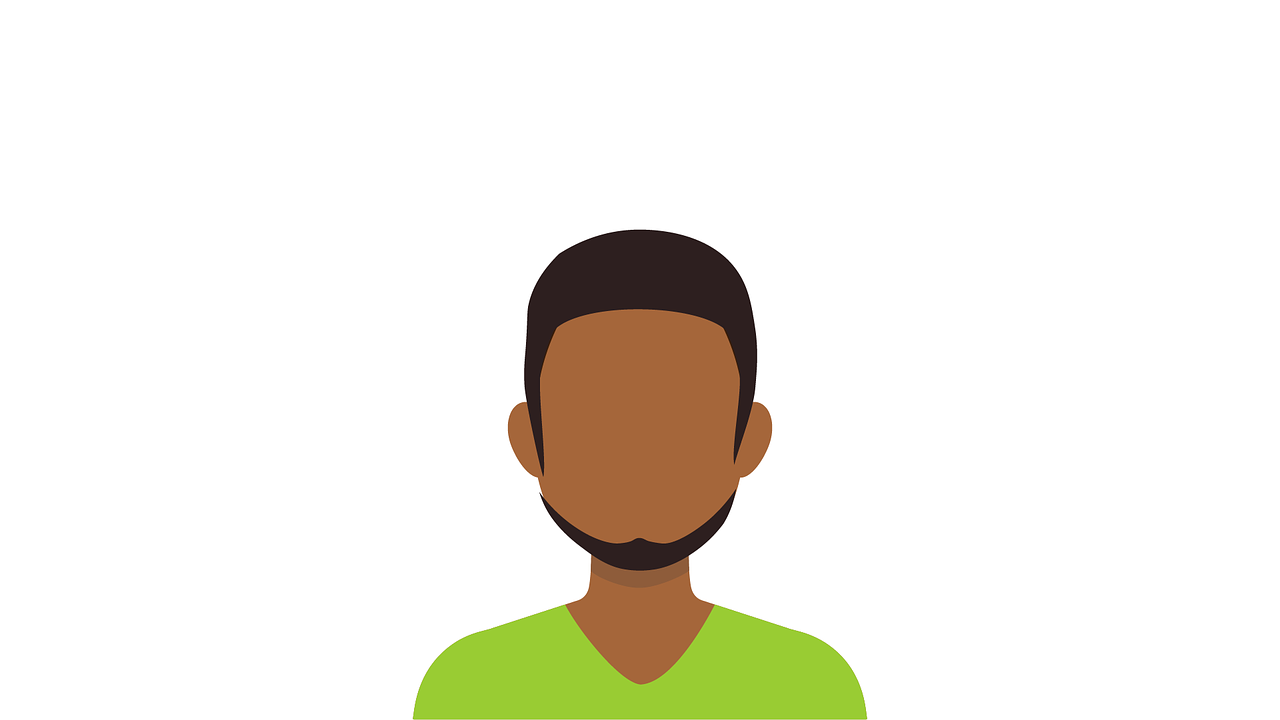 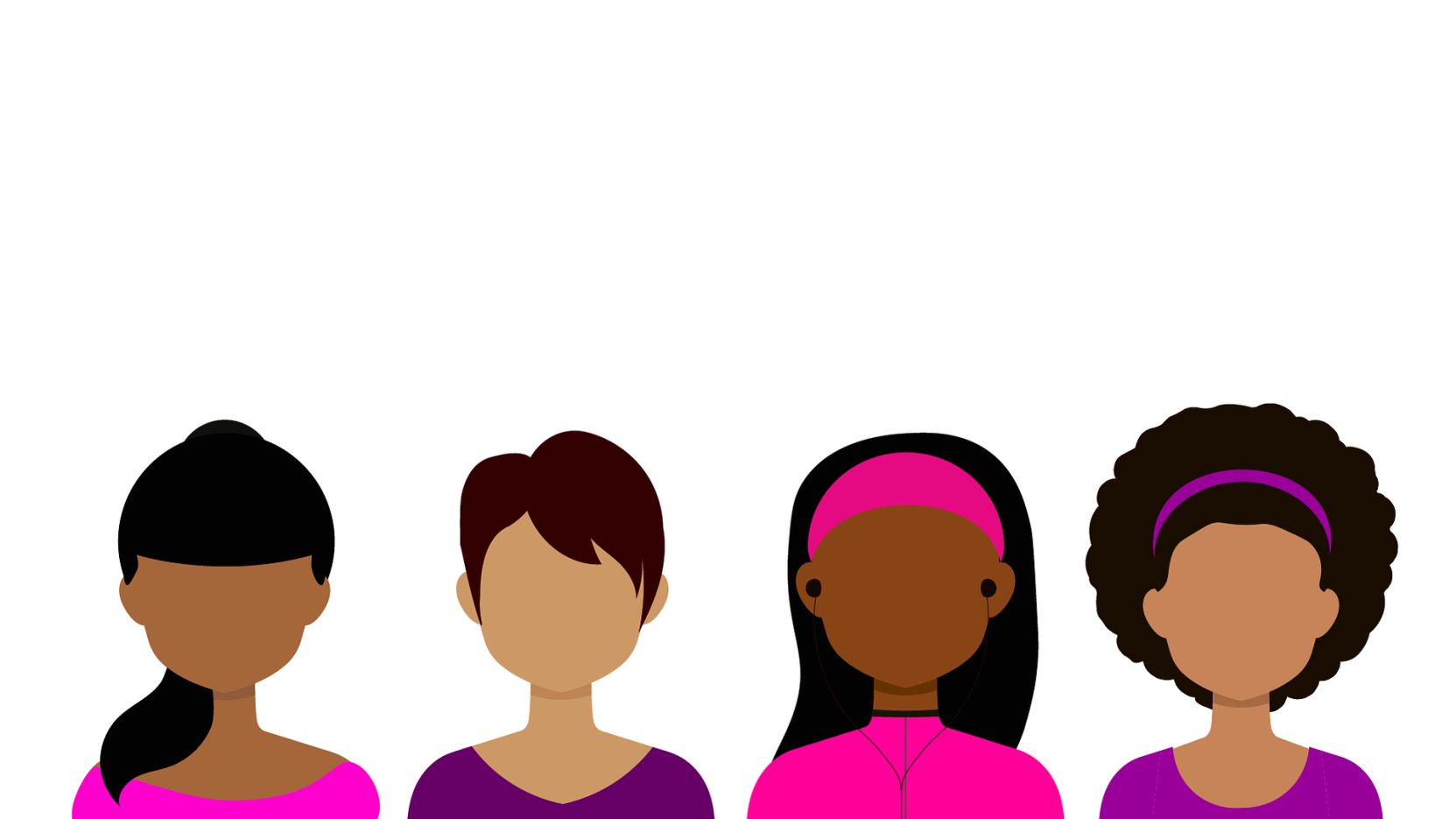 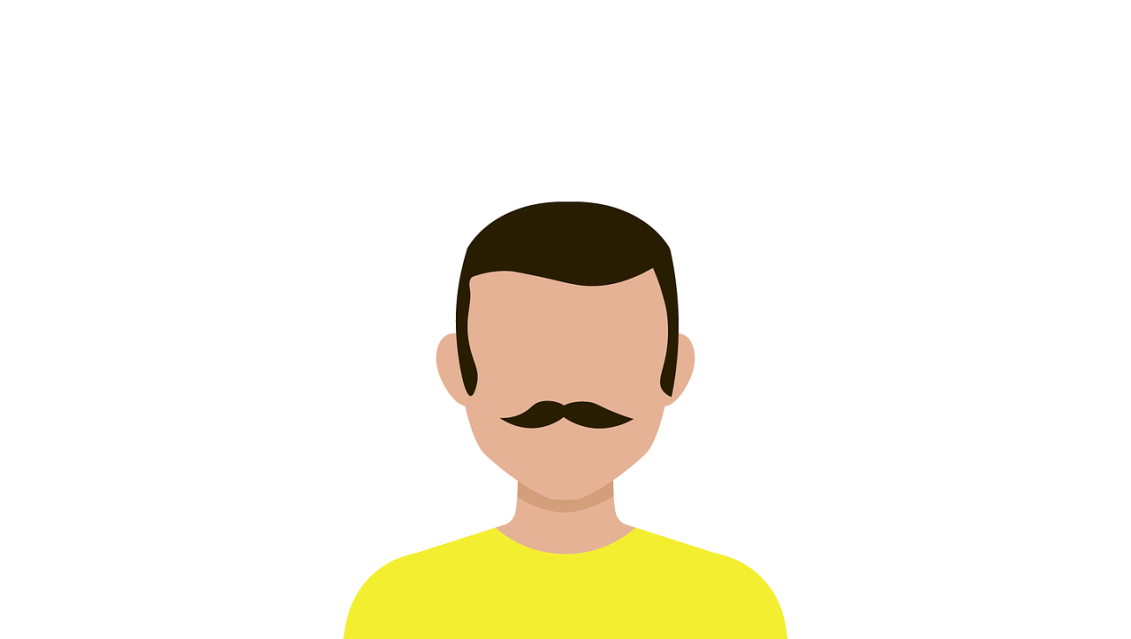 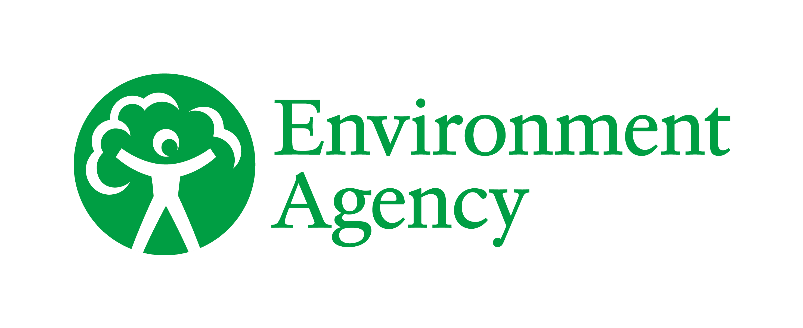 [Speaker Notes: Support: Hand students Resource 2a: Character vignettes support. Ask students to pick the top three values they think each character would have. 

Challenge: Ask students to complete the diamond 9 for all the different characters and analyse the differences.]
Personal values
Are there any top values your characters have in common?

How did you know they have these values?

Why do you think your characters prioritise these values?
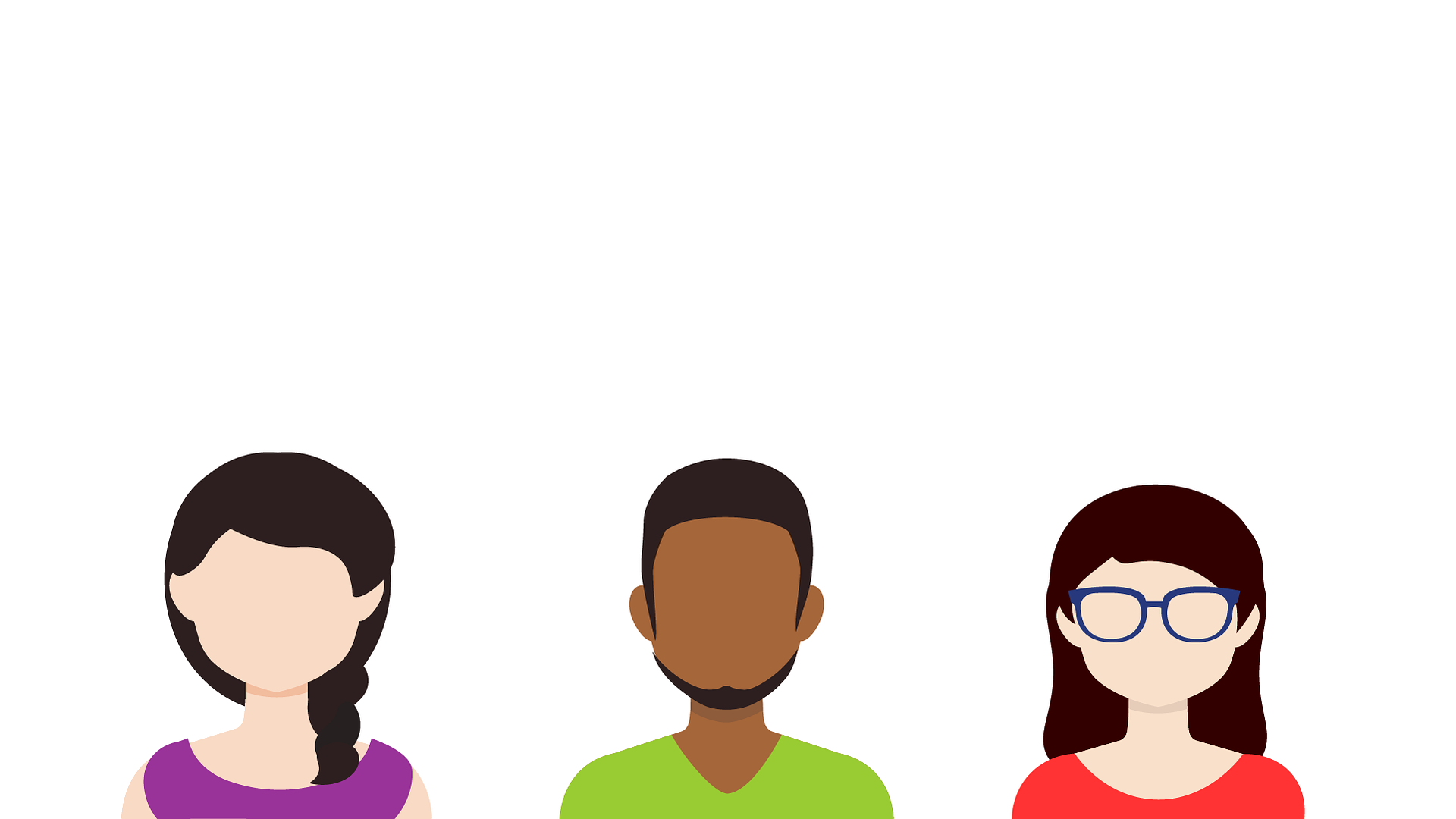 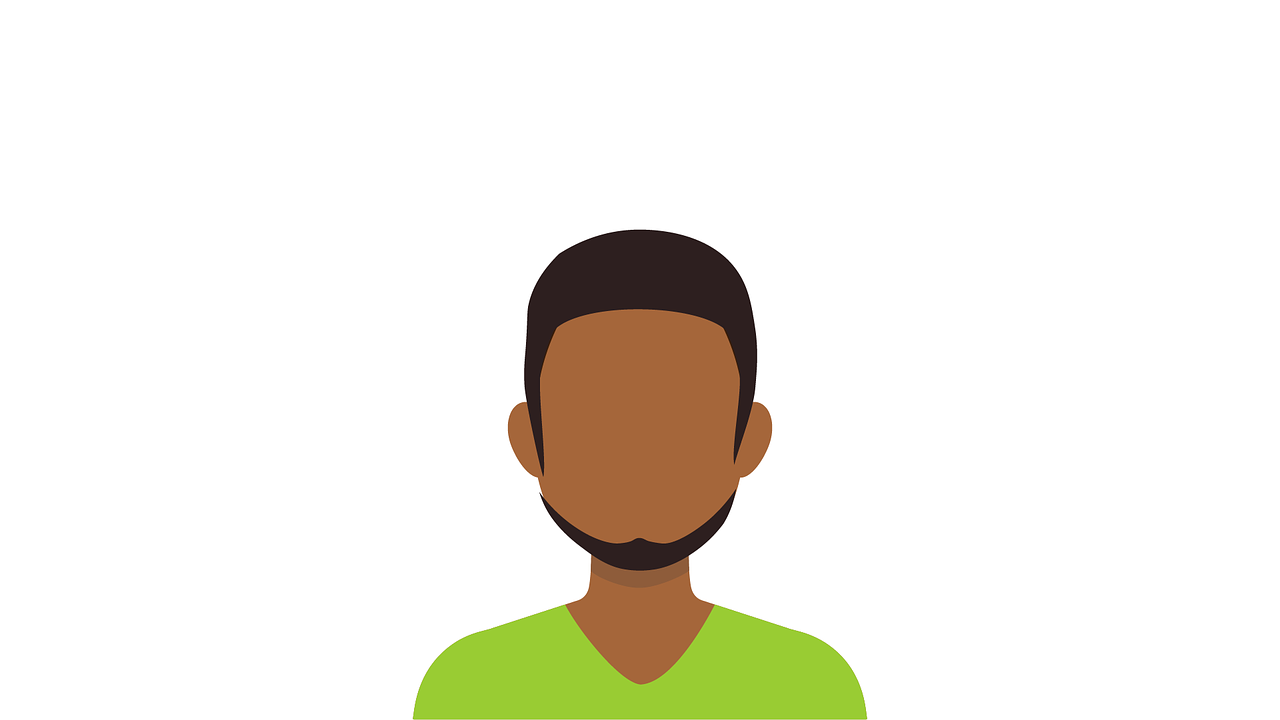 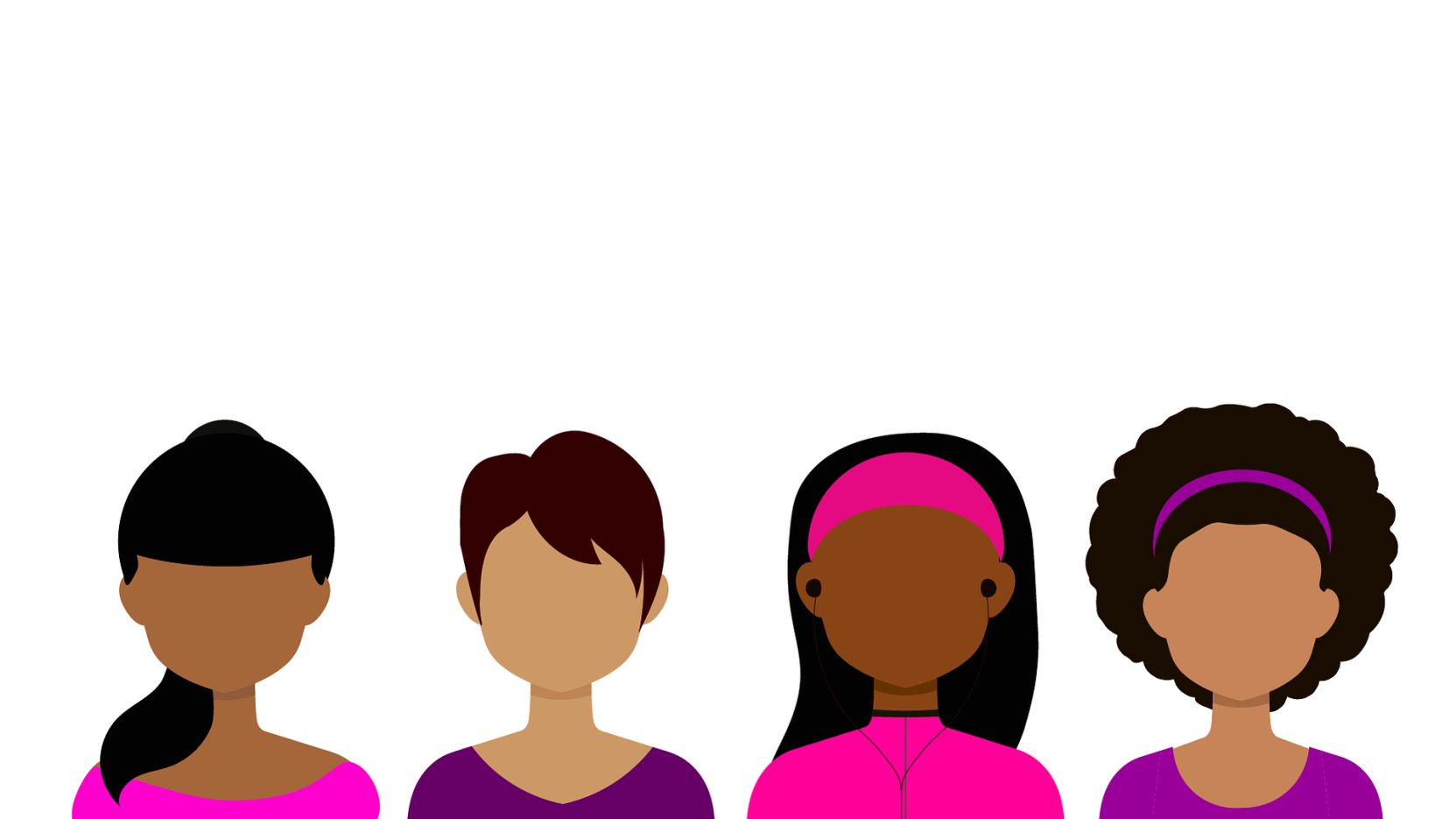 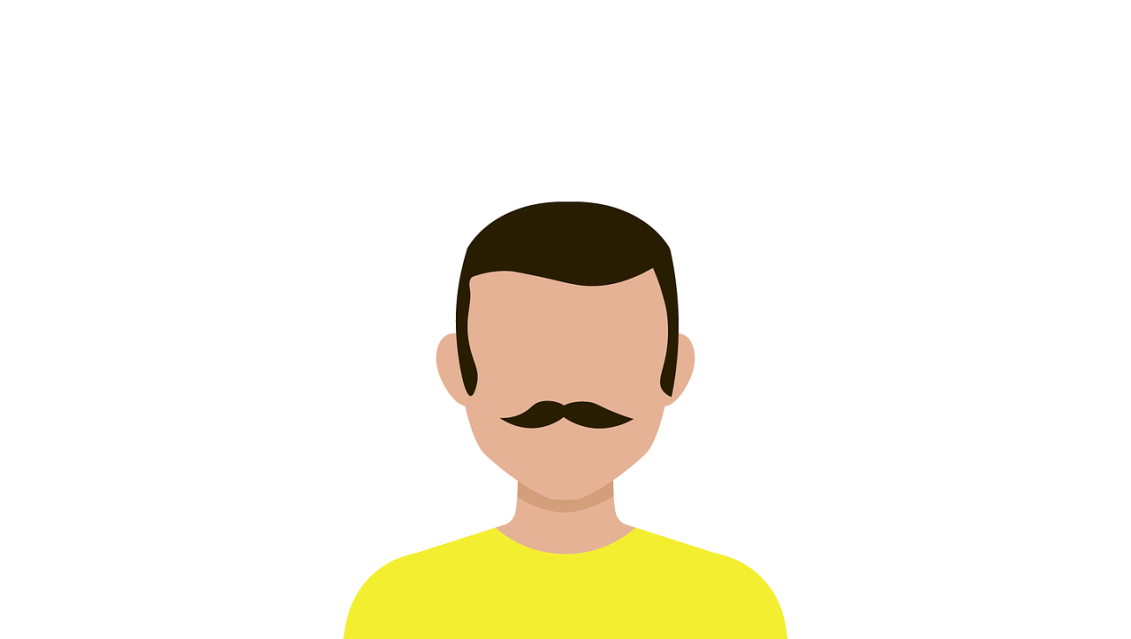 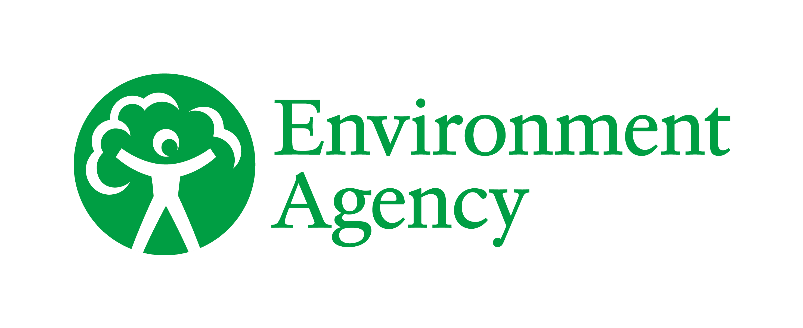 [Speaker Notes: Using the questions above to support you, ask students to:

Note any common values they identified.
Justify why they felt a character might hold certain values.
Explain why the characters hold or prioritise different values.]
Values in daily life
Intrinsic values are important in their own right, these help people to grow or connect to others.

Extrinsic values are those we think will help us get something else, these are often based on others expectations.

Using these definitions, sort your values cards into two categories:
Intrinsic values
Extrinsic values
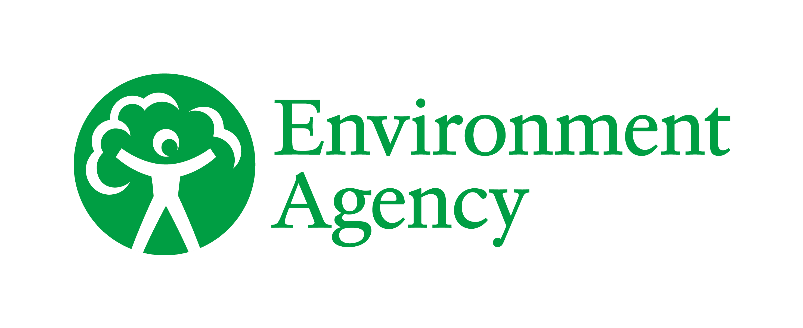 [Speaker Notes: Intrinsic values include: a sense of community; being healthy; protecting the environment; accepting themselves; having positive and healthy relationships; pursuing knowledge and development

Extrinsic values include: creating wealth, being award-winning, having high social status]
Values in daily life
Now choose four values, two intrinsic values and two extrinsic values.

Complete your table, considering how prioritising these values might affect someone’s career, relationship and consumer choices.
How useful is it to distinguish between these types of value?
How might different values impact people’s decisions?
Would holding any of these values make it more difficult to give another value high priority?
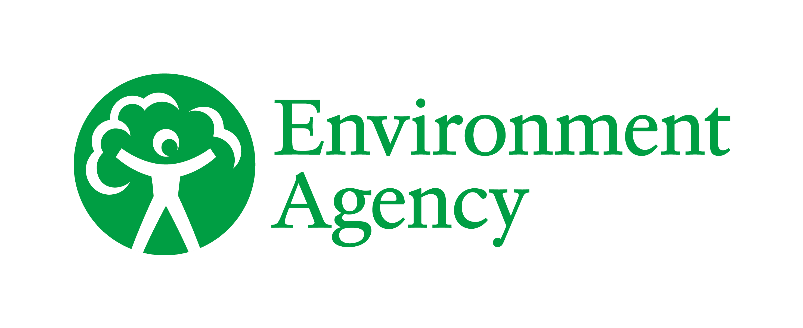 [Speaker Notes: Support: Hand students Resource 3a: Values in daily life (card sort). Ask students to sort the impact cards into the table, considering how each value in the table may impact the different areas of an individual’s daily life and wellbeing.]
Next steps
Looking back at the characters we discussed earlier in the lesson, give advice to each character on what they can do next.

You should include:

What the character might need to consider about their values and the practicalities of day to day life.
What further information the character might need.
Whether the proposed actions align with their values.
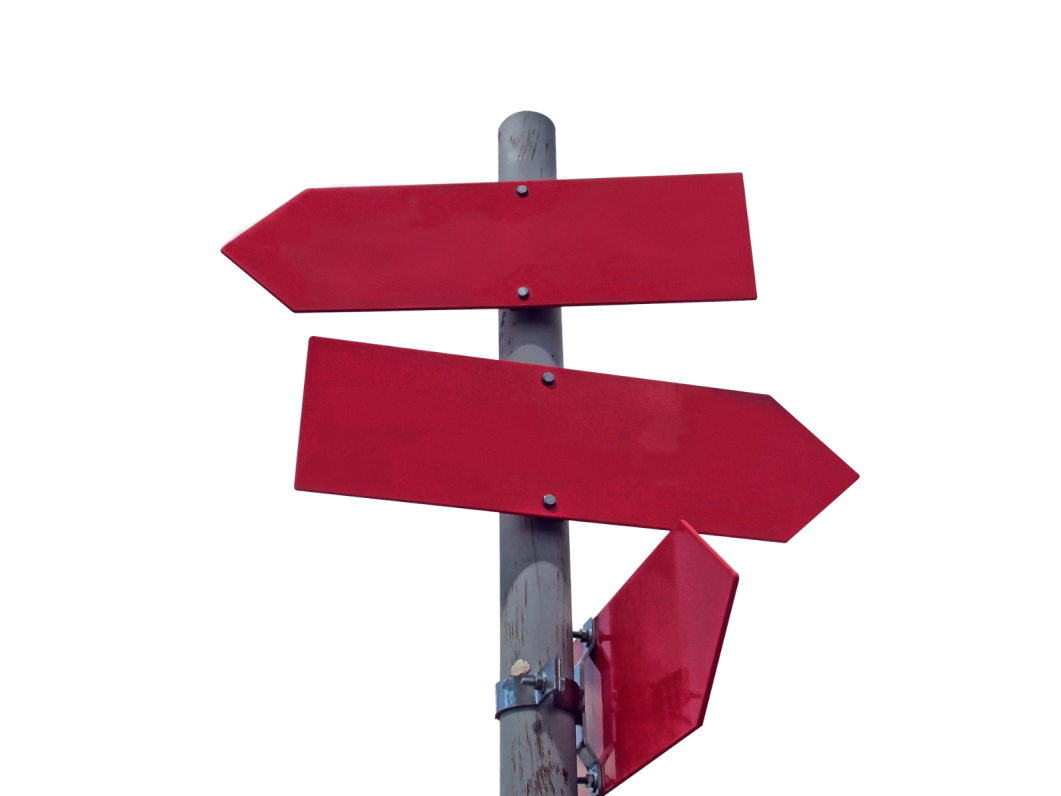 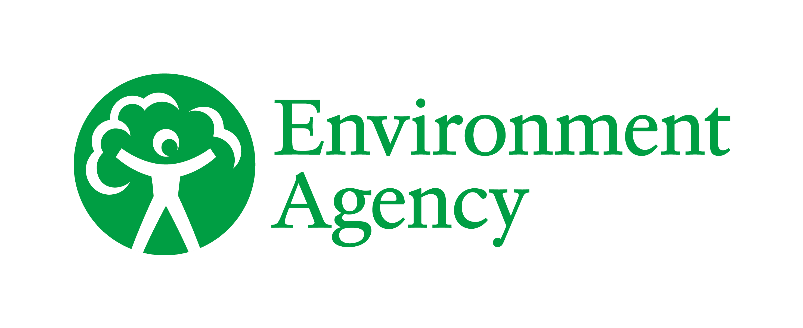 Personal reflection
Looking at the value cards we used earlier, what are your values? 

You don’t have to share this with the class if you do not want to, just quietly consider this. 

Set yourself one goal or action point that aligns with your values.
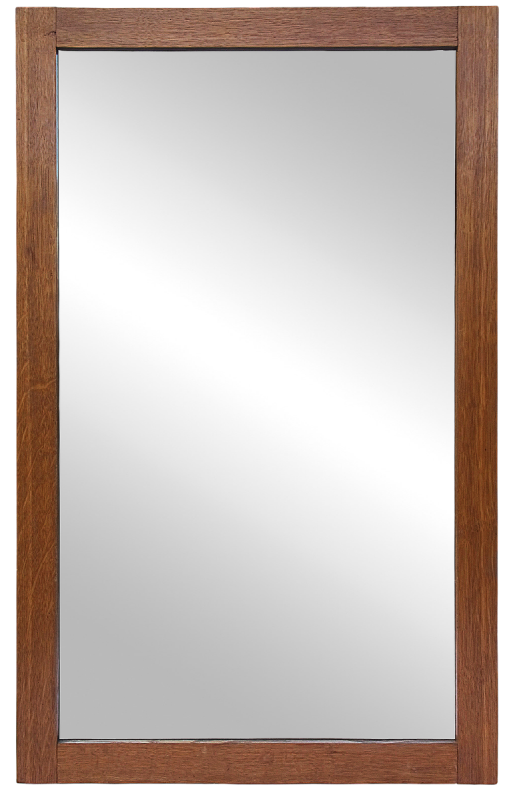 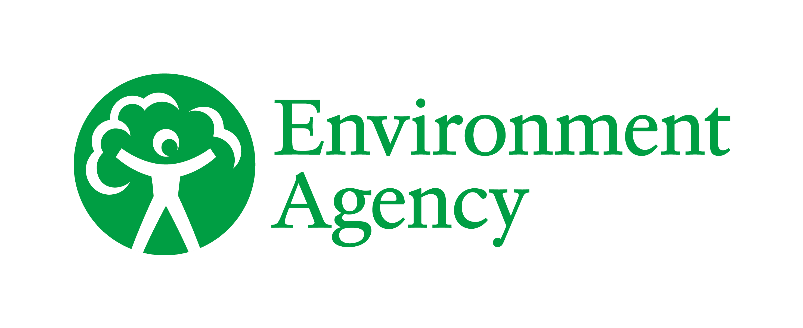 Graffiti wall
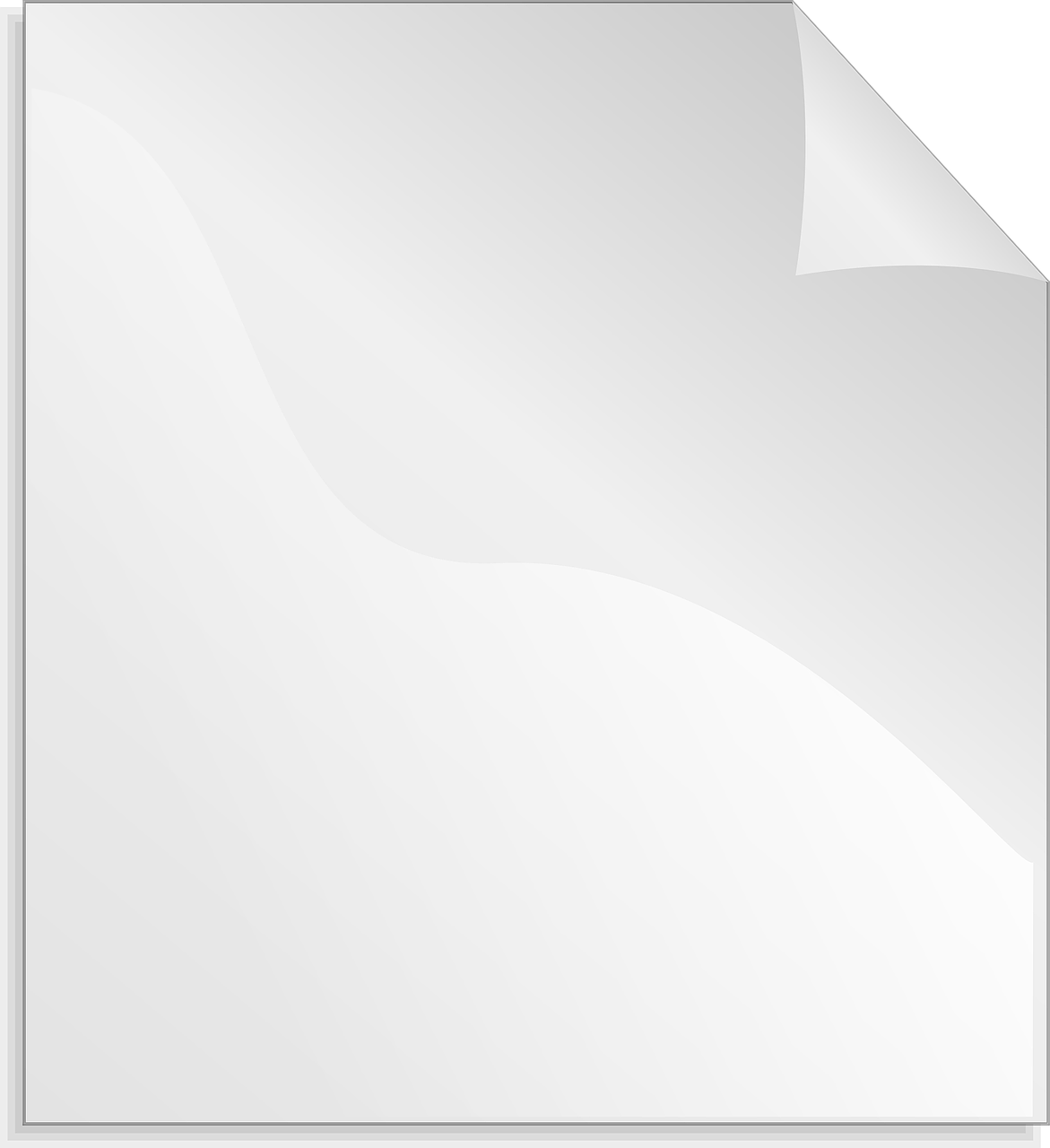 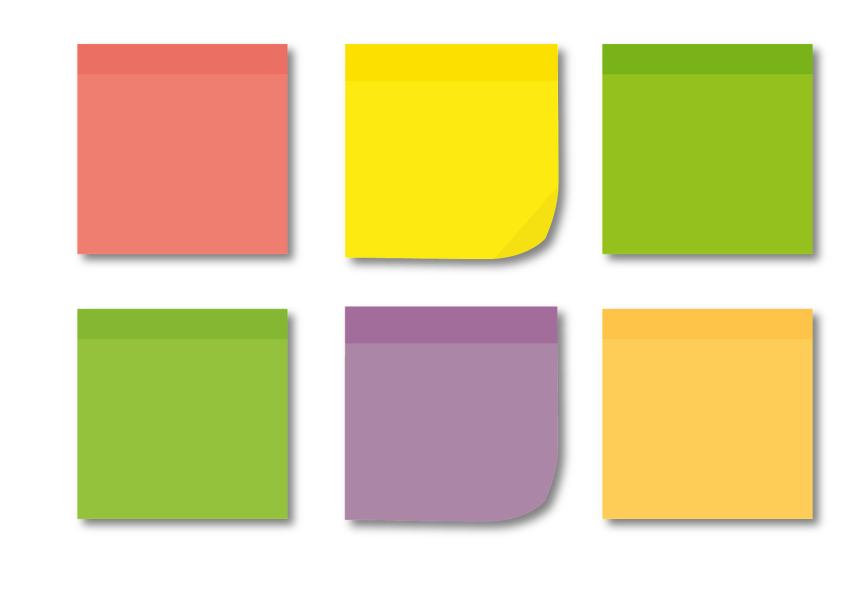 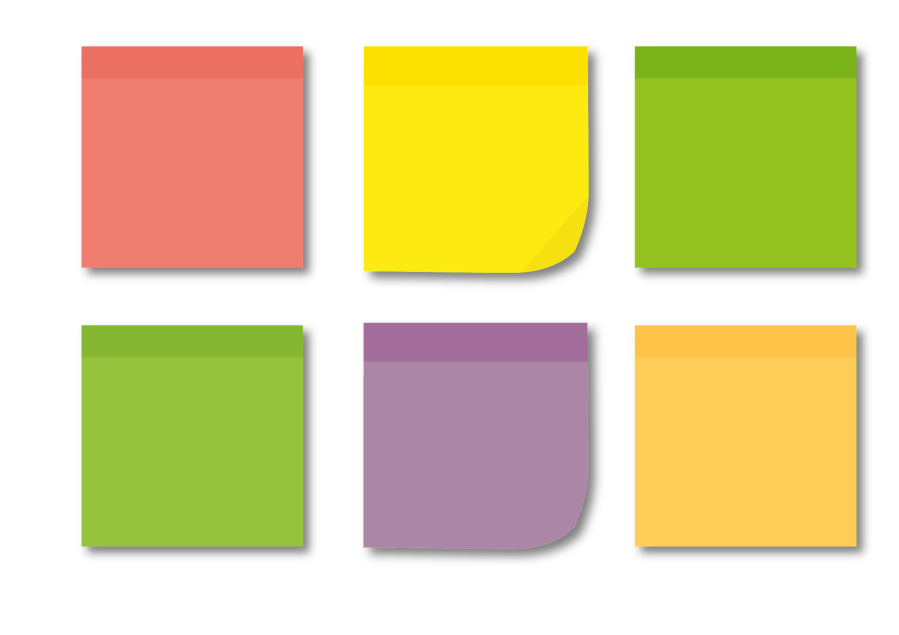 Why are values important when choosing a career path? 

Write your answer on a post-it note and add it to the class graffiti wall.
?
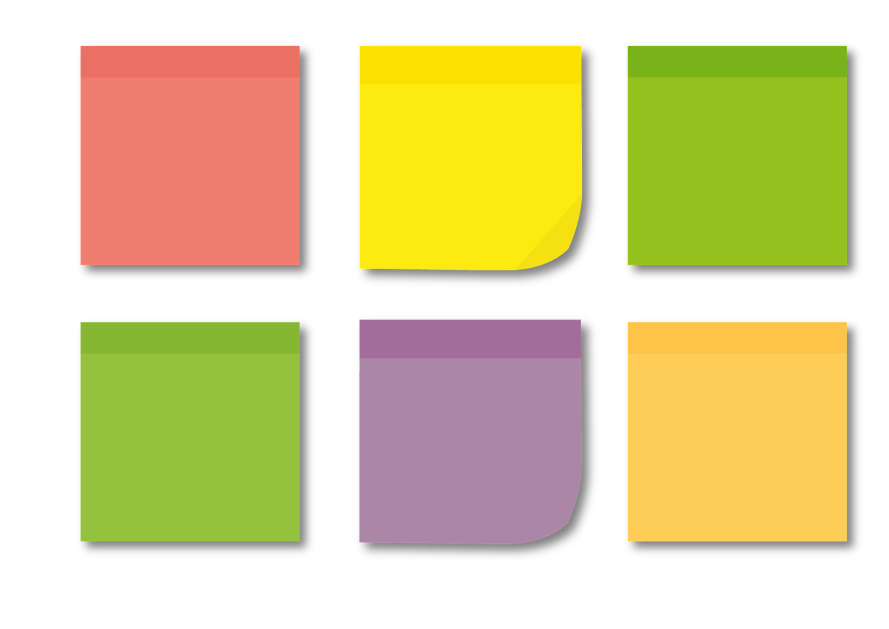 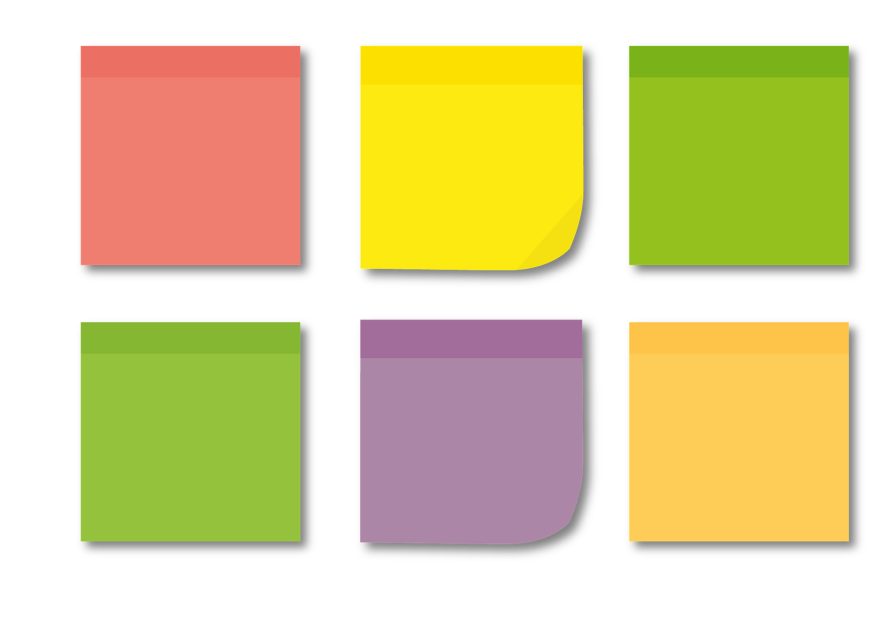 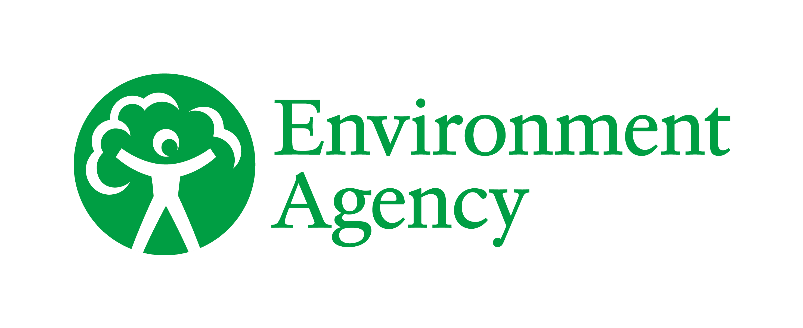 Support
If you have queries or require further support regarding what we have learn about today, sources of support are below.
Support in school:
Form tutor
Head of year
Careers advisor
Other sources of support:
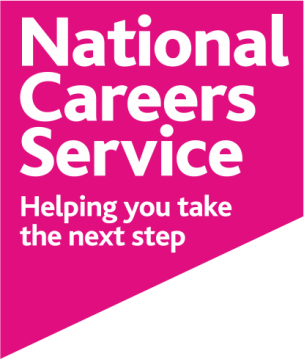 National Careers Service: 0800 100 900
nationalcareers.service.gov.uk

Prospects:
www.prospects.ac.uk

Not Going to Uni:
www.notgoingtouni.co.uk
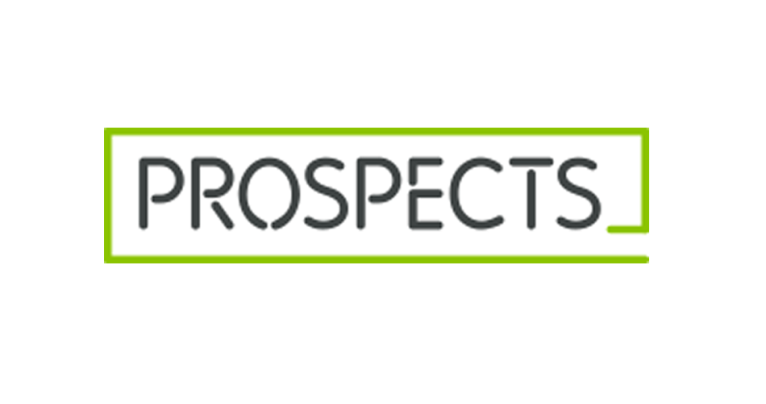 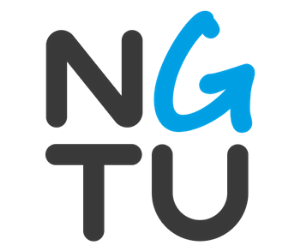 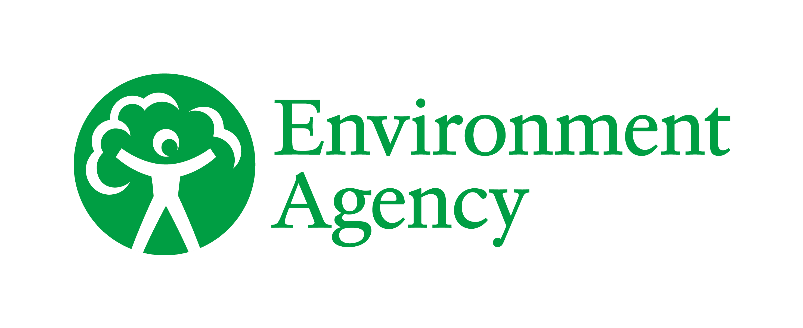